B4M36SANLinear regression III
Anh Vu Le
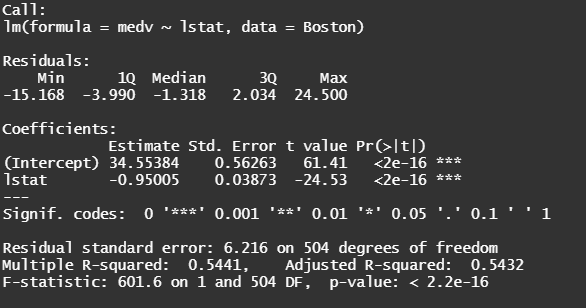 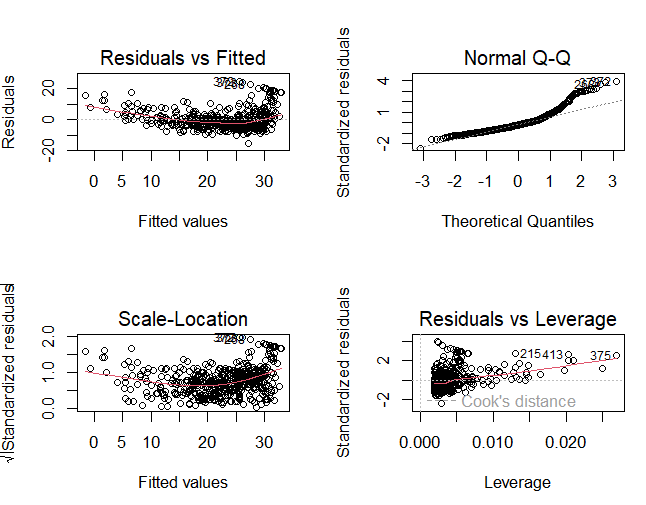 Outline
Last last time
Evaluating the regression fit from the summary (F-test, R2)

Last time
Assumptions of linear regression on their graphical validation
Simple polynomial regression

Today
Multiple regression, feature selection methods
Regularization methods (Lasso, Ridge)
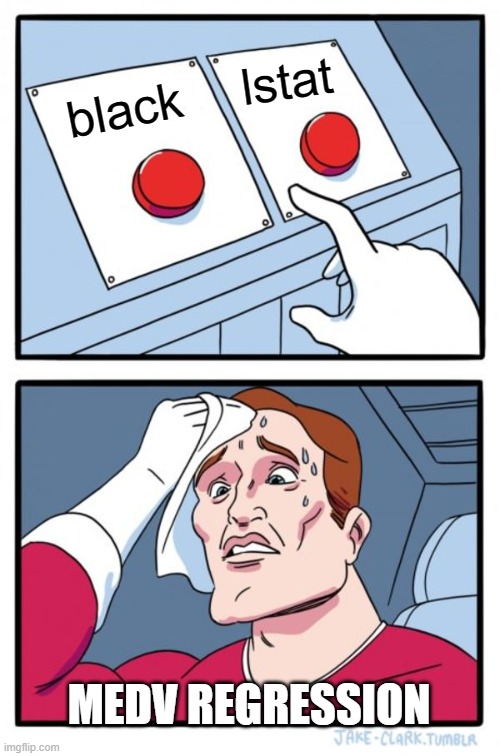 Why we shouldn’t considerpredictors separately
Suppose that in reality:
black does not affect house prices (medv)
But black correlates with lstat

You want to assess the importance of the predictors by:
lm(medv ~ black)
lm(medv ~ lstat)

Interpretation of muliple regression coefficients
lm(medv ~ lstat + black + ...)
(Multi)Collinearity
To be continued…
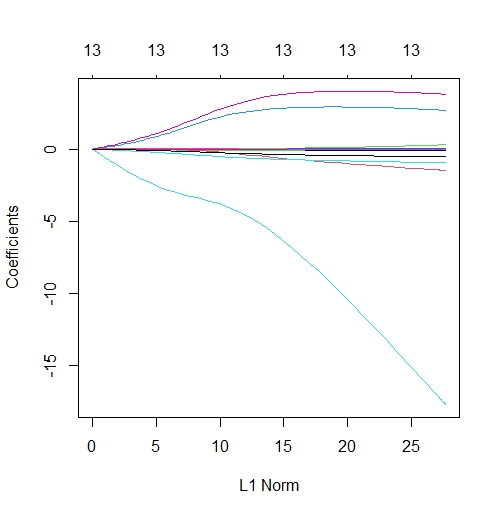 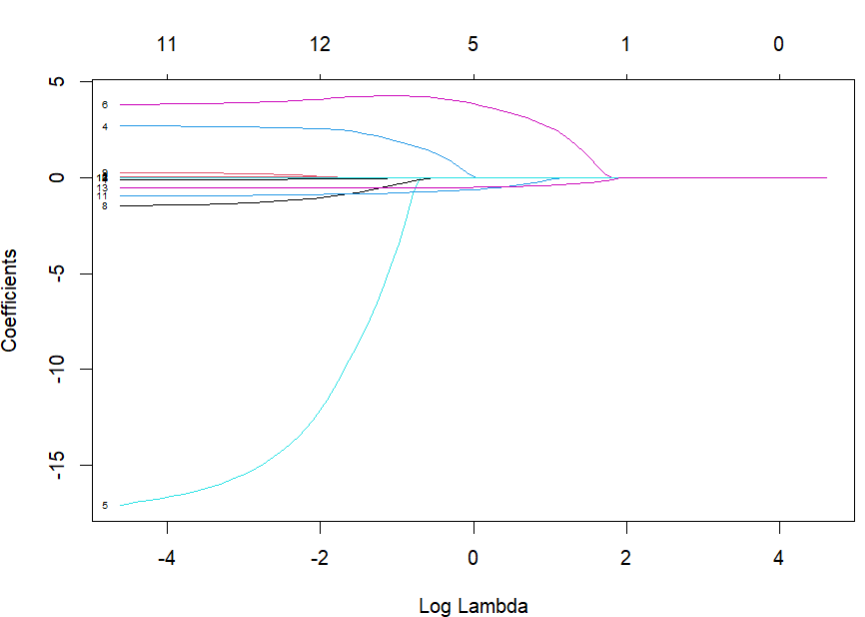 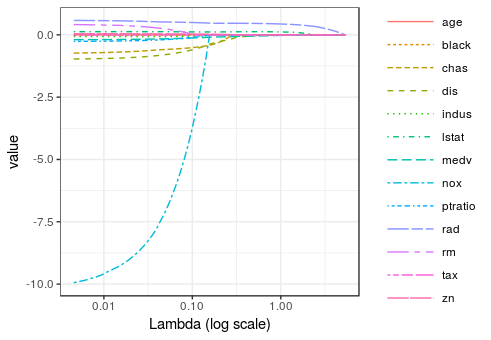 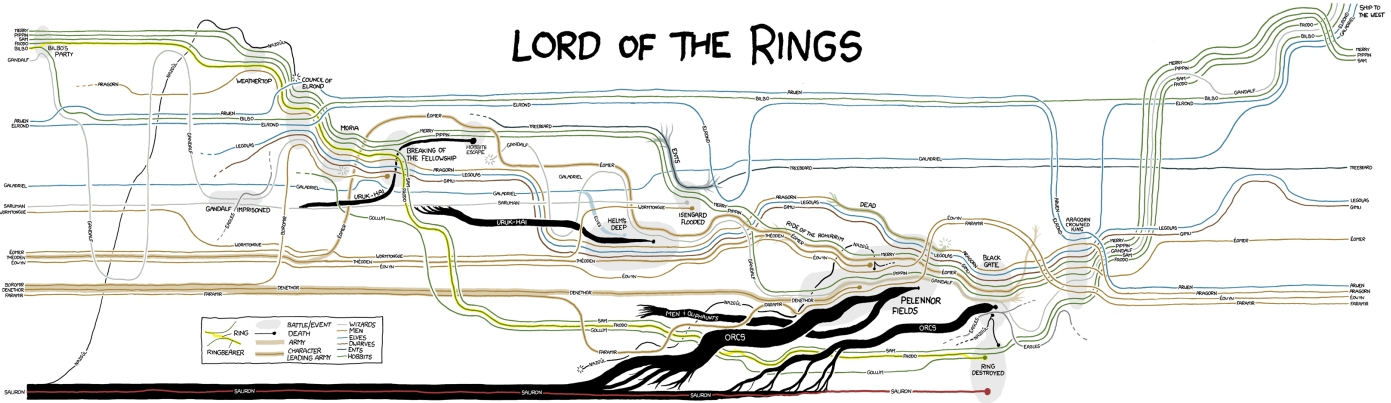 machine learning - R: Plotting lasso beta coefficients - Stack Overflow
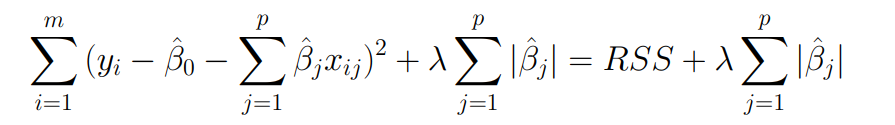 https://xkcd.com/657/large/
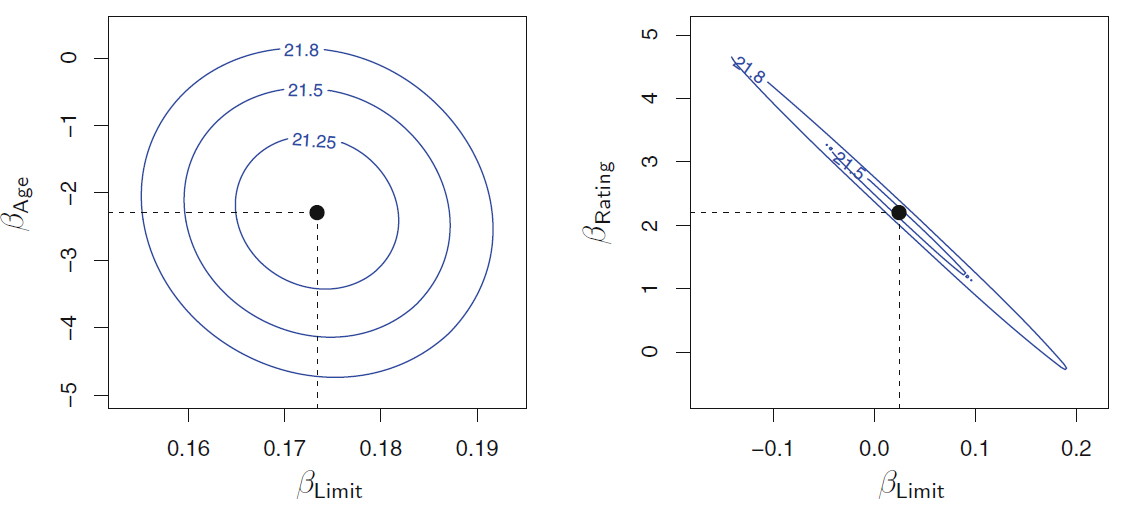 Previously on
(Multi)Collinearity
black
black
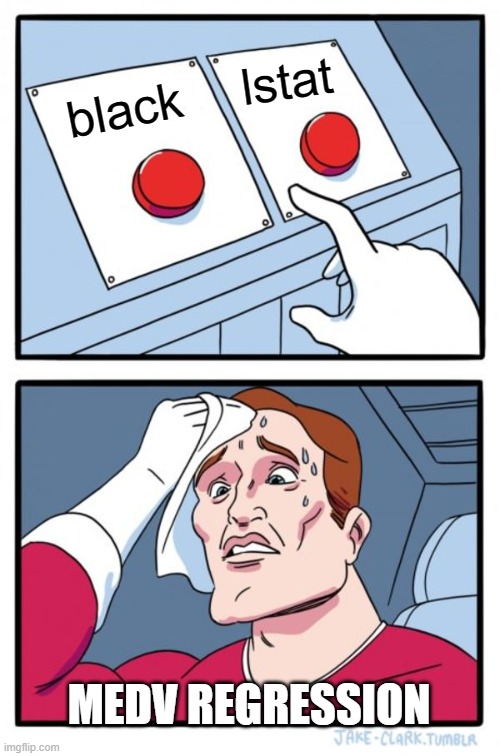 lstat
lstat
How ridge regression treats multi-collinearity
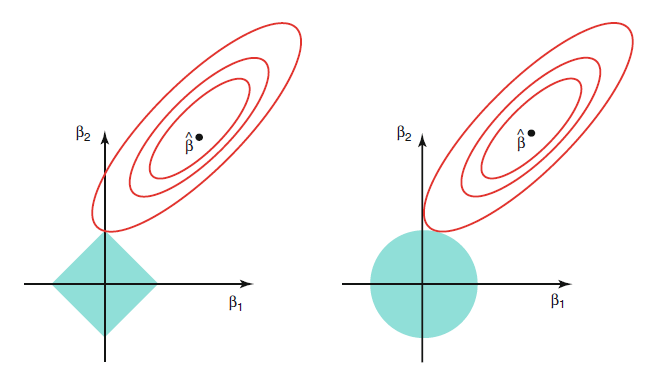 Driver.dvi (unica.it)
Summary
How coefficients of multiple regression differ in meaning from coefficients of simple regression

How Lasso performs feature selection?
What trade-off needs to be discussed?

What is multicollinearity and how it is manifested?
How does Ridge help to mitigate the issues?

What is the connection between splines and polynomial regression?
What are the differences?